e-procurement ontology
Second Working Group Meeting
26 April 2017
2
Agenda
Round table
Introduction and objectives of this meeting
Current status
Three existing use cases
Conceptual model
Additional use cases
Proposed new use cases
Use cases from the landscaping report
Actions and tasks
Next steps
Round table
Introduction and objectives of this meeting
5
Introduction and objectives of this meeting
Discuss the use cases
Use cases from landscaping report
New proposed use cases
Decision on relevance
Volunteers for further development of use cases
Discuss modelling issues and proposed resolutions
Decide on next steps and planning
Current Status
7
Current status of the project
10 issues raised on GitHub:
5 issues on use cases
5 issues on the conceptual model
Opportunities for the members to provide content on:
The deliverables: 
D02.01 Specification of the process and methodology: https://joinup.ec.europa.eu/node/159883
D02.02 Project Charter: https://joinup.ec.europa.eu/node/159884
The use cases
The conceptual model
Other points you might want to raise to the whole working group.
Questions
?
Use cases
10
Use cases
1.2. Data journalism
Description
Citizens want to have insights in the way that contracting authorities are procuring services, hence spending public money. For example, they want to know who the selected tenderer is, what was the volume and/or the value of the contract, what were the criteria, who is accountable etc.
Example
11
Use cases
2.1. Automated matchmaking of procured services and products with businesses
Description
In the first phase of the e-procurement process, e-notification, a system provided by contracting authorities or an independent private provider checks the procurement criteria across the capabilities of economic operators. In the case an economic operator fulfils the criteria, the system automatically informs them about the new opportunity. In the case of the criteria is partially fulfilled, the system provides information about complementary economic operators with whom they can cooperate to answer the call for tender.
Example
12
Use cases
3.1. Verifying VAT payments on intracommunity service provision
Description
In the post-award procurement process, interoperable systems between contracting authorities of Member States enable contracting authorities to access information about economic operators across Member States such as profile, invoicing and payment details.
Example
13
Use cases
Information requirements: 
Review and add information requirements based on the three use cases
Reviews should be available by 10 May
Example: procurement criteria – MUST/SHOULD
Link to GitHub: https://github.com/eprocurementontology/eprocurementontology/wiki/Information-Requirements 
Classes and properties that support the three use cases
Review and add new classes or properties based on the three use cases, propose definitions/attributes for the classes and properties existing.
Reviews should be available by 10 May
Example: hasVAT – cardinality [1…n]
Link to GitHub: https://github.com/eprocurementontology/eprocurementontology/wiki/CM---Classes
Questions
?
Conceptual model
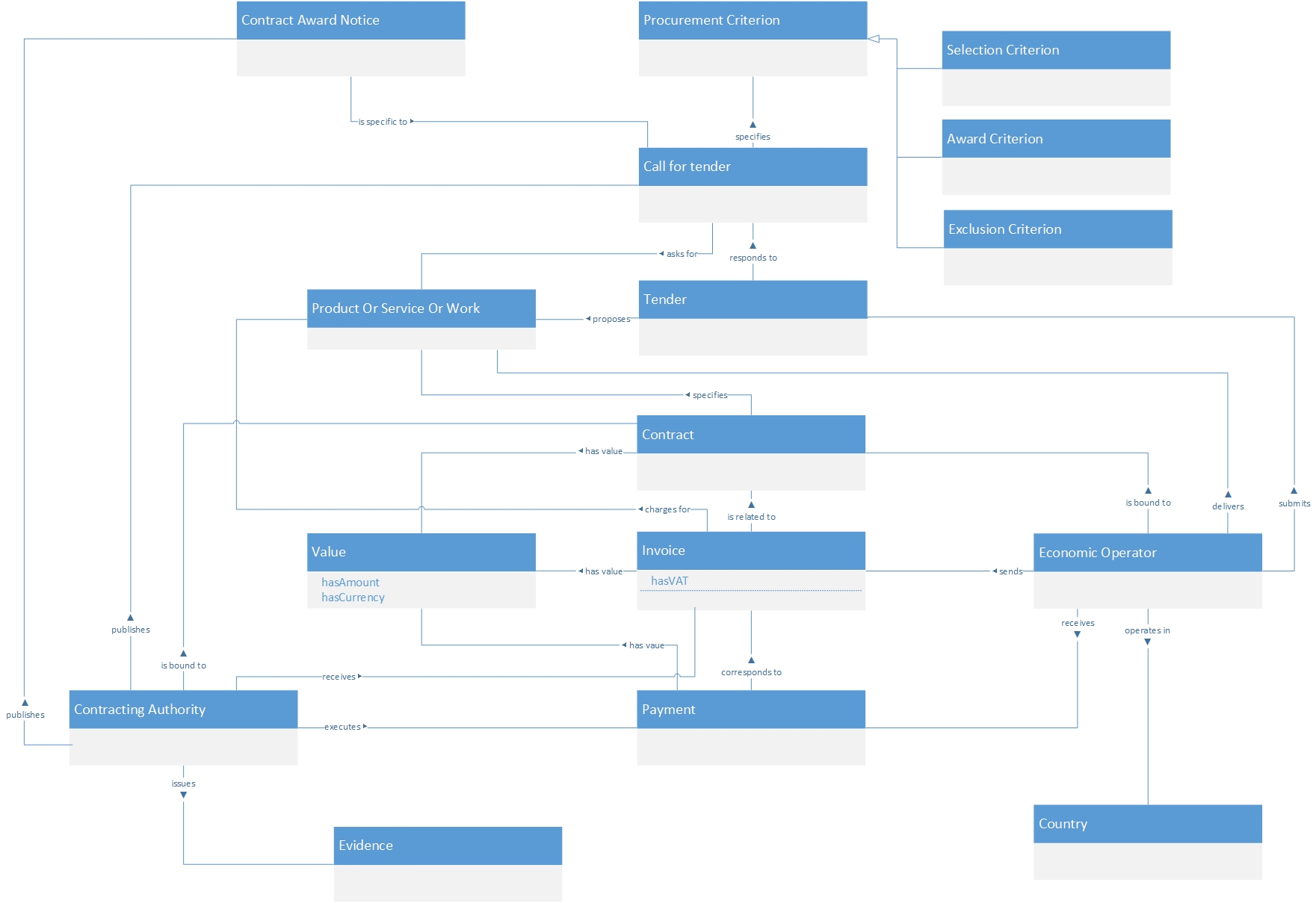 17
Modelling issues
Issues raised on the conceptual model:
Contracting Authority class https://github.com/eprocurementontology/eprocurementontology/issues/3
Is bound to – relationship https://github.com/eprocurementontology/eprocurementontology/issues/4
Responds to – relationship https://github.com/eprocurementontology/eprocurementontology/issues/5
Contracting Authority – Extend roles https://github.com/eprocurementontology/eprocurementontology/issues/6 
Call For Tender - Distinction between Framework Agreement and Specific Contract https://github.com/eprocurementontology/eprocurementontology/issues/7 
Open discussion
Questions
?
Additional use cases
20
New use cases
e-tendering process
Status: The suggested use case has been introduced in GitHub.
Link to GitHub: https://github.com/eprocurementontology/eprocurementontology/issues/8 
Proposed resolution: to be discussed in the working group
21
New use cases
e-procurement procedures
Status: The use case has been described using the template with some level of detail.
Link to GitHub: https://github.com/eprocurementontology/eprocurementontology/issues/11 
Proposed resolution: submitted description can be reviewed by the working group.
22
New use cases
Financial exclusion grounds
Status: Idea for a use case brought forward in an issue on GitHub.
Link to GitHub: https://github.com/eprocurementontology/eprocurementontology/issues/13 
Proposed resolution: to be discussed in the working group
23
Use cases from the landscaping report
1.1. Public understandability
Description
Give access to procurement data in structured and machine-readable format for stakeholders who need to understand the public procurement process (e.g. parties involved, citizens, journalists, regulators etc.).
Example




Examples of information requirements
All documents from each phase of the procurement process
All metadata about elements of the procurement process
Is this use case relevant? Who is interested in developing it?
24
Use cases from the landscaping report
1.3. Monitor the money flow
Description
In order to obtain an exhaustive and unified view of the flow of public money, from tax collection and budget over to procurement until spending, e-Procurement data should be integrated with other datasets such as budget, spending and location data. 
Link to GitHub: https://github.com/eprocurementontology/eprocurementontology/issues/9 
Example



Examples of information requirements
Data for economic operators, contract or exclusion criteria.
Is this use case relevant? Who is interested in developing it?
25
Use cases from the landscaping report
1.4. Detect fraud and compliance with procurement criteria
Description
In order to improve and further automate the audit process, different data should be made available in structured, machine-readable formats so different data sources can be referenced and integrated. The creation of the e-procurement ontology will be a first step towards achieving such integration.
Example



Examples of information requirements
Evidences, contract, procurement criteria (e.g. location)
Is this use case relevant? Who is interested in developing it?
26
Use cases from the landscaping report
1.5. Audit procurement process
Description
In order to monitor the correct use of funds it is necessary to cross-check data from different sources. In the case of public procurement, when the payment and invoice data is represented as linked data through the ePO, it is possible to link it with budget data. In this way one can check if the amounts resulting from the invoices do correspond to the initially budgeted amounts.
Example


Examples of information requirements
Payments, contract terms, or link the data of the e-procurement ontology with budget data
Is this use case relevant? Who is interested in developing it?
27
Use cases from the landscaping report
1.6. Cross-validate data from different parts of the procurement process
Description
Representing all phases of procurement in a linked data format can allow for better cross-validation of the data of any part of the process. 
Example



Examples of information requirements
Contract awarded, the criteria of the contract, the details of the supplier.
Link the data of the e-procurement ontology to data in other databases such as databases containing financial data about businesses.
Is this use case relevant? Who is interested in developing it?
28
Use cases from the landscaping report
2.2. Automated validation of procurement criteria
Description
In order for a contracting authority to automatically validate whether the criteria are met by an economic operator, data, both from the contracting authority’s side as well as from the economic operator’s side, should be cross-checked. In order to automate this process, both the data and the evaluation criteria should be made available in machine-readable formats.
Example




Examples of information requirements
Tenders, notices or the relationship between offers and procurement criteria
Is this use case relevant? Who is interested in developing it?
29
Use cases from the landscaping report
2.3. Alerting services
Description
In order to automate alerting services, e-Procurement data such as tenders and information about economic operators should be machine-processable, so they can be integrated, matched, and the right data should be delivered to the right person (depending on their subscription to the alerting services).
Link to GitHub: https://github.com/eprocurementontology/eprocurementontology/issues/10 
Example



Examples of information requirements
Calls for tenders and the details within it.
Is this use case relevant? Who is interested in developing it?
30
Use cases from the landscaping report
2.4. Data analytics on public procurement data
Description
Businesses and public administrations often fail to efficiently manage data and extract useful and qualitative information from them. In the field of e-procurement, applying data analytics could be advantageous for economic operators, contacting authorities and external parties such as journalists and watchdogs. Applying data analysis techniques to e-procurement data allows stakeholders not only to better understand public procurement, but also to take better informed, evidence-based decisions.
Example



Examples of information requirements
Link the data of the e-procurement with data from other sources providing data on fees, pricing, cost of materials etc.
Is this use case relevant? Who is interested in developing it?
31
Use cases from the landscaping report
3.2. Introduce automated classification systems in public procurement systems
Description
Improved and automated classification of documents received during the procurement procedure would facilitate and make more efficient their processing and archiving. The e-procurement ontology will set the grounds for common ways and rules for classifying such documents.
Example




Examples of information requirements
Product categories, evidences regarding tender offers.
Is this use case relevant? Who is interested in developing it?
Questions
?
Actions and tasks
34
Summary of agreed actions – use cases
Next steps
36
Further planning
Review of the use cases, properties, and information requirements 
 10 May 2017 (Working Group)
Proposals for the use cases on GitHub
 15 May 2017 (Working Group)
New draft of methodology, charter and initial ontology taking into account comments received
 17 May 2017 (PwC)
Third Meeting of the Working Group
 23 May 2017 (to be decided)
Questions
?
e-procurement ontology
Join the e-Procurement Community
https://joinup.ec.europa.eu/asset/eprocurementontology
Contact us:
Natalie.Muric@publications.europa.eu
eprocurementontology@joinup.ec.europa.eu